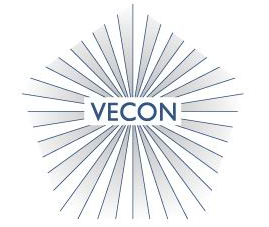 Workshop Examencorrectie VWO economiejaarvergadering 201722 maart 2017Nico Jongerius
Even voorstellen:
Nico Jongerius:
Werkzaam op UniC in Utrecht een nu 12 jaar oude vernieuwingsschool
Mailadres njongerius@unic-utrecht.nl
Sinds bijna het begin Pilot-docent 
Deze workshop ben ik jullie tweede corrector
Opzet
Een collega heeft leerlingen 4 Vragen van het pilot-examen 2013 laten maken.
Ik ben als tweede corrector opgetreden.
Een aantal antwoorden gaan jullie beoordelen.
Vervolgens bespreken we de normering van de collega en die van mij.
Algemene opmerking 1
Belangrijk is of de leerling de kern van de concepten begrijpt.
Laat leerlingen mindmaps maken van de concepten 
Of maak gebruik van de mindmaps van collega Frans Etman. www.fransetman.nl
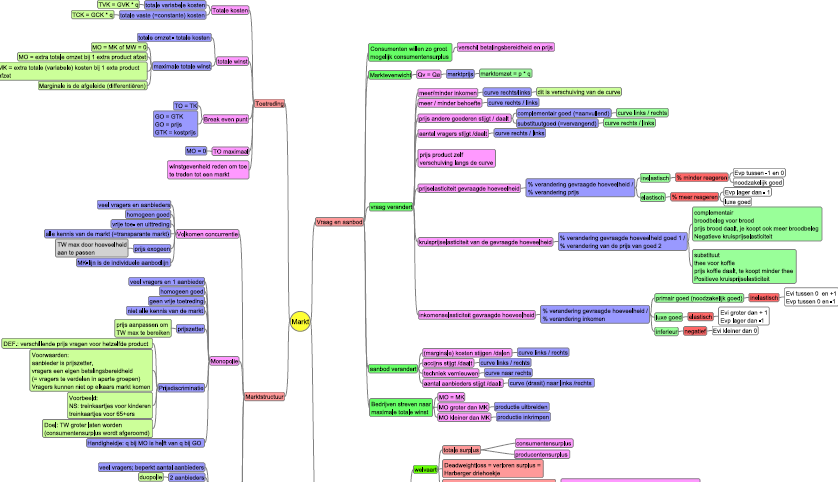 Algemene opmerking 2
1. Beantwoord zgn. uitlegvragen altijd in 3 stappen, door achtereenvolgens te 
onderscheiden: 
- hoofdkernwoord, waarmee de vraag begint 
- eindkernwoord, waarheen men moet werken 
- noodzakelijke tussenstap
Voorbeeld
Examenvraag: Leg uit dat de wisselkoers van een land met een betalingsbalansoverschot zal gaan stijgen. 
Stappen:
hoofdkernwoord = 
eindkernwoord = 
- noodzakelijke tussenstap=
Examenvraag: Leg uit dat de wisselkoers van een land met een betalingsbalansoverschot zal gaan stijgen. 
Stappen:
hoofdkernwoord = betalingsbalansoverschot
eindkernwoord = wisselkoers
- noodzakelijke tussenstap= valutamarkt
Examen vwo pilot  2013 Workshop examencorrectie training
Vraag 2
Salma: Bij het uitvoeren van voorstel 2 zal een berovingsprobleem ontstaan, omdat de prijs van Xolyt in rijke landen veel hoger ligt dan in de arme landen. De rijke landen zullen massaal importeren uit de arme landen, waardoor het bedrijf minder winst maakt.
Examen vwo pilot  2013 Workshop examencorrectie training
Géén deelpunten gegeven
Concensus eerste en tweede corrector 
Doorvoer van arm naar rijk 1 punt
Niet dekken ontwikkelkosten 1 punt
Dus Salma 1 punt
Examen vwo pilot  2013 Workshop examencorrectie training
Vraag 3
Jeroen: 
nieuw = 4.750.000 
Oud = 750.000
Toename = 4.000.000 / 750.000 X 100% =
533,33%
Examen vwo pilot  2013 Workshop examencorrectie training
Eerste corrector gaf 2 punten; want de gevraagde 4.000.000 is goed berekend

Tweede corrector gaf 1 punt want hij berekent niet wat gevraagd wordt “de toename van het aantal doses”
Hierover overeenstemming
Examen vwo pilot  2013 Workshop examencorrectie training
Vraag 5
Tim: Door loonflexibiliteit kan bij veel of minder vraag naar producten snel worden gewisseld in de hoeveelheid loon. Als er werkloosheid is door economische neergang kunnen de lonen sneller lager worden, waardoor herstel eerder plaats vindt.
Examen vwo pilot  2013 Workshop examencorrectie training
Eerste corrector geeft 2 punten

Tweede corrector geeft 1 punt 
Loonflexibliteit is goed uitgelegd, maar vraag en aanbod op de arbeidsmarkt niet. 
Dat is de kern van het concept markt
Examen vwo pilot  2013 Workshop examencorrectie training
Vraag 6
Lindy: In Nederland Daar wordt de inflatie het minste gecompenseerd en is het effect dus het grootst.
Examen vwo pilot  2013 Workshop examencorrectie training
Eerste corrector geeft 2 punten

Tweede corrector geeft 1 punt; de redenering wordt niet afgemaakt door iets te zeggen over het reële loon
Examen vwo pilot  2013 Workshop examencorrectie training
Vraag 8
Jeroen:
A 2,3 x 0,6 = 1,38%
B 3,5 x -1,1 = -3,85%
101,38 x 96,15
        100	       = 97,48%
Totale effect = -2,52%
Examen vwo pilot  2013 Workshop examencorrectie training
Eerste corrector 2 punten

Tweede corrector 1 punt; afzonderlijke effecten goed uitgerekend, maar worden vermenigvuldigd in plaats van opgeteld

Uitkomst het is onduidelijk wat er gebeurd als twee effecten optreden omdat er eigenlijk maar één effect tegelijk bekeken kan worden CP dus toch 2 punten Tegen het normantwoord!
Vraag 9
Demi: Versterkend de lonen zullen nog harder dalen. De vakbonden zullen niet meer genoeg inspraak hebben om loondalingen meer tegen te gaan
Examen vwo pilot  2013 Workshop examencorrectie training
Eerste corrector 1 punt

Tweede corrector ook 1 punt met pijn in het hart, want als de lonen flexibeler worden dan worden de effecten sterker. Dat legt Demi goed uit 
Maar het is een versterkend effect op loonverandering maar een dempend effect op loonstijging
Examen vwo pilot  2013 Workshop examencorrectie training
Vraag 14
Jeroen: pijler 1: de werkenden (actieven) nu betalen voor de uitkering van de gepensioneerden (inactieven)

Chloé: De staatspensioenen; andere mensen betalen geld voor weer andere mensen hun pensioen. De belasting wordt dan omgeslagen in pensioenen
Examen vwo pilot  2013 Workshop examencorrectie training
Jeroen:
Eerste corrector  0 punten

Tweede corrector 1 punt; formuleert niet helemaal precies, maar hij heeft het wel over het al of niet  ruilen over de tijd
Examen vwo pilot  2013 Workshop examencorrectie training
Chloé:
Eerste corrector  1 punt

Tweede  corrector  0 punten; het  niet ruilen over de tijd wordt niet benoemd
Examen vwo pilot  2013 Workshop examencorrectie training
Vraag 15
Celeste: hoe hoger het staatspensioen, des te meer belastinginkomsten daarvoor nodig zijn, waardoor het particuliere spaartegoed afneemt.
Examen vwo pilot  2013 Workshop examencorrectie training
Eerste corrector o punten

Tweede corrector  2 punten Geen normantwoord, maar wel inhoudelijk ook goed te verdedigen.
Examen vwo pilot  2013 Workshop examencorrectie training
Vraag 16
Stefan: Om van het geïnde geld van de pensioenfondsen later de pensioen uitkering te doen, moet het geld met rendement belegd worden. Deze belegging wordt beïnvloed door de rentevoet. Als de rentevoet daalt wordt de verwachte waarde van de toekomstige pensioenen lager.
Examen vwo pilot  2013 Workshop examencorrectie training
Eerste corrector 0 punten

Tweede corrector 1 punt; hij redeneert van de huidige pensioenpot naar de eindwaarde ipv van de toekomstige verplichting naar de contante waarde. Niet helemaal de vraag, maar hij snapt het principe
Examen vwo pilot  2013 Workshop examencorrectie training
Vraag 17
Chloé: Als er minder dekking is om de pensioenen te betalen, dan moeten ouderen meer rekenen op steun van hun kinderen met bijvoorbeeld verzorging.
Maxime: Bij een dalende dekkingsgraad komt de solidariteit onder druk te staan, omdat er dan minder betaald wordt om anderen te helpen en men meer voor zichzelf houdt.
Examen vwo pilot  2013 Workshop examencorrectie training
Chloé:
Eerste corrector 1 punt

Tweede corrector dat mag denk ik wel solidariteit kan ook in natura ipv van geld verstrekt worden
Examen vwo pilot  2013 Workshop examencorrectie training
Maxime:
Eerste corrector 1 punt

Tweede corrector 0 punten. Ze heeft het over solidariteit en niet over intergenerationele solidariteit
Examen vwo pilot  2013 Workshop examencorrectie training
Vraag 19
Julia: Je weet als verzekeringsmaatschappij nooit helemaal zeker of de scooter echt gestolen is of dat je voor de gek gehouden wordt.
Als anderen winst proberen te maken op de verzekering dan kan de verzekering geen winst maken.
Examen vwo pilot  2013 Workshop examencorrectie training
Eerste corrector 1 punt

Tweede corrector 0 punten; opgeven van een niet gestolen scooter is moreel wangedrag en geen informatieachterstand
Examen vwo pilot  2013 Workshop examencorrectie training
Vraag 22
Koen: gaat er vanuit dat alle 80.000 scooters verzekerd zijn = doorekenfout van  vraag 20. Berekend dan correct de winst eerst 4.203.000 en dan 3.552.000
Conclusie “de winst daalt slechts een beetje”

Stefan: zelfde fout zelfde getallen. Conclusie “dus de stelling is onjuist”
Examen vwo pilot  2013 Workshop examencorrectie training
Koen: 
Eerste corrector 2 punten

Tweede corrector: 1 punt want geen goede conclusie uit de berekening
Examen vwo pilot  2013 Workshop examencorrectie training
Stefan:
Eerste corrector 1 punt

Tweede corrector 2 punten door doorrekenfout  kon de winst niet meer gelijk worden en de conclusie uit de berekening is juist
Examen vwo pilot  2013 Workshop examencorrectie training
Vraag 23
Stefan: Doordat de scooterbezitters zo wel risico dragen, het eigen risico, zijn ze voorzichtiger met hun scooters dan als ze geen risico dragen. Dus worden er minder claims ingediend dus dalen de kosten stijgen de winst.
Eerste corrector: 1 punt

Tweede corrector 2 punten ; de redenering klopt er wordt niet expliciet naar de staven verwezen maar minder claims betekent kleinere staven.